HL7 Hong Kong FHIR Connectathon
Introduction
 22 Apr 2023
Data Shared on eHRSS
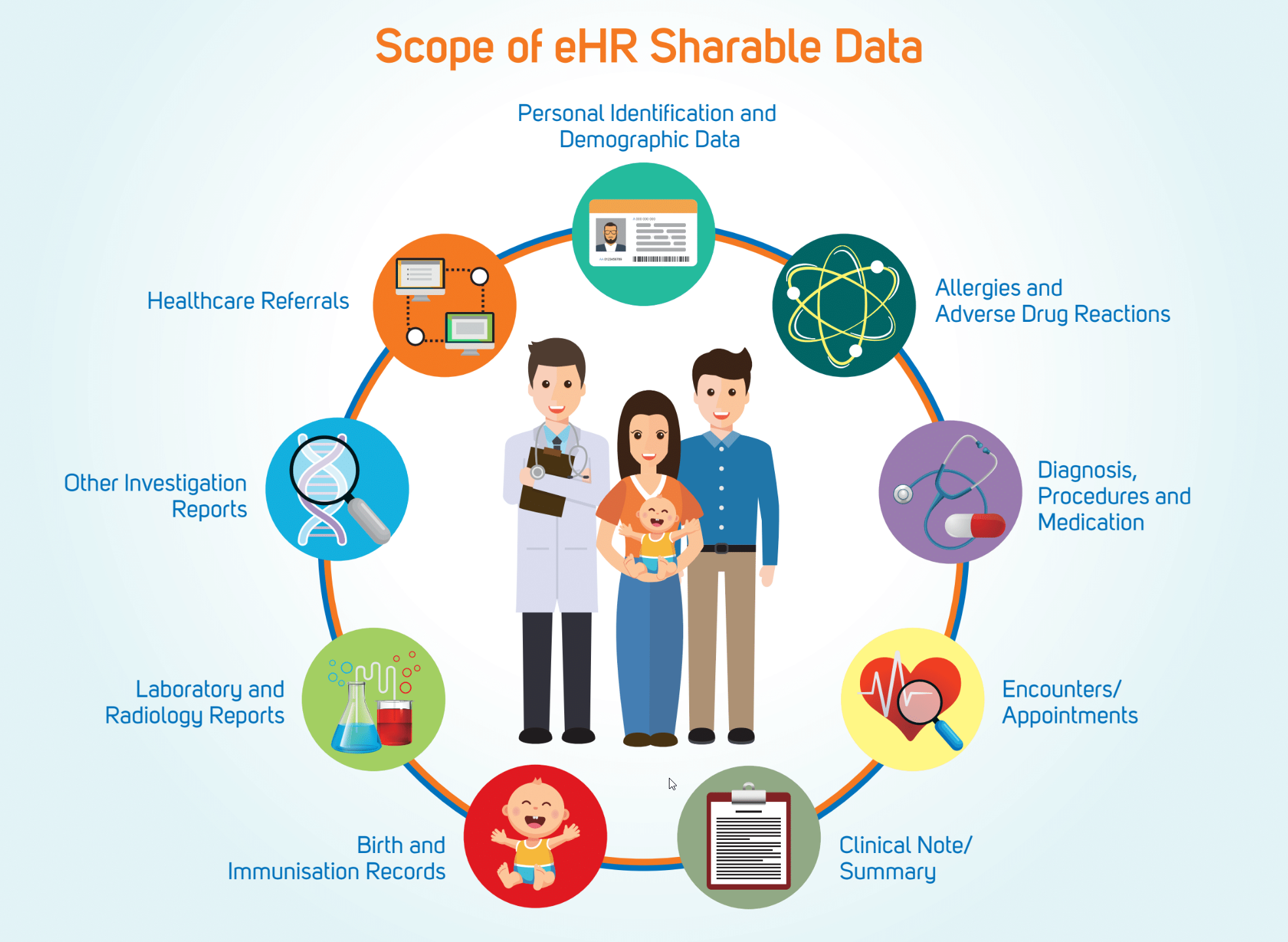 Roadmap of FHIR at EHRSS
Upgrade existing HCP sharing interface to FHIR

Enable two-way sharing on Public-private program to minimize duplicated input

Adopt FHIR International Patient Summary (IPS) for cross-broader sharing
Current HL7 version used at eHRSS
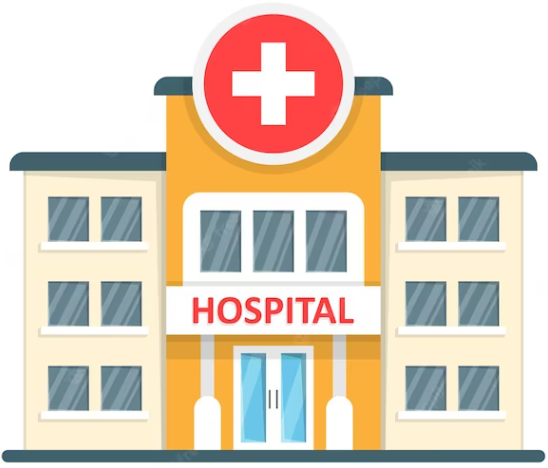 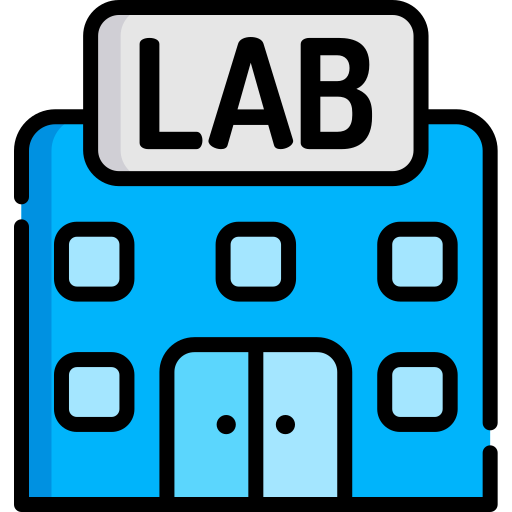 HK eHealth DB
HL7 v2.5
HL7 CDA
HL7 v2.5
HL7 CDA
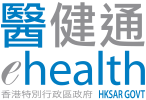 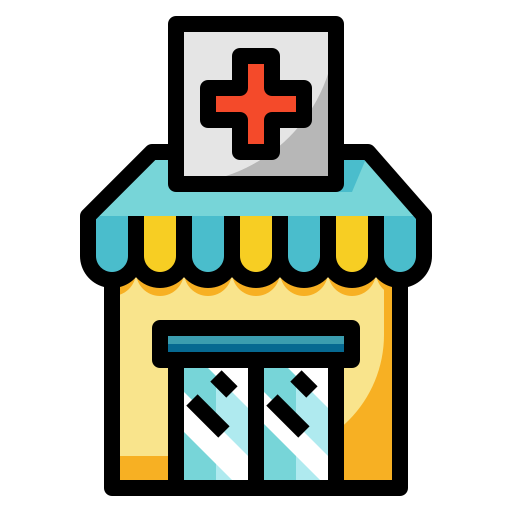 DICOM
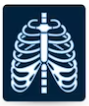 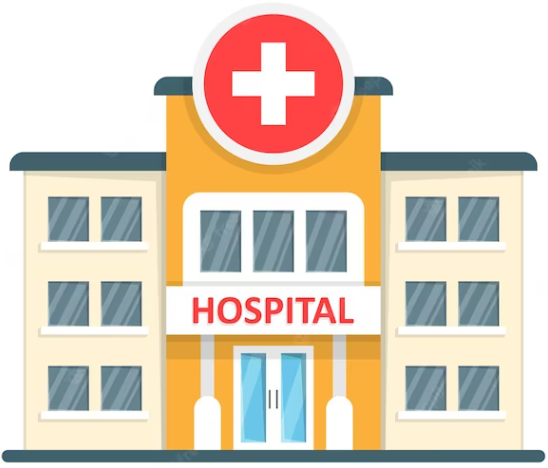 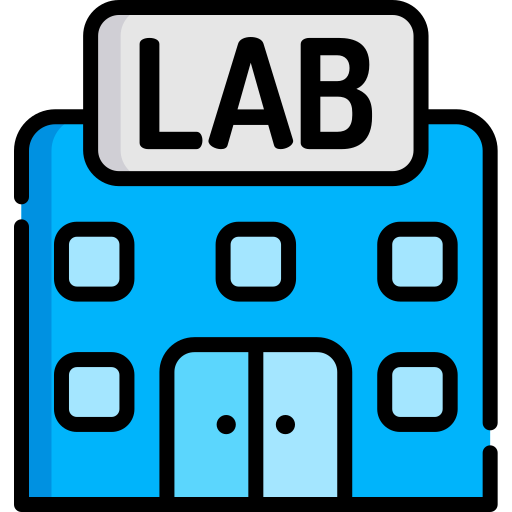 HK eHealth DB
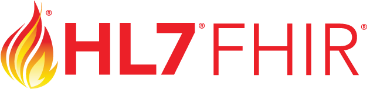 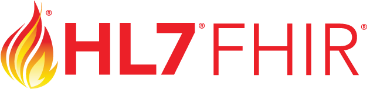 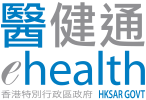 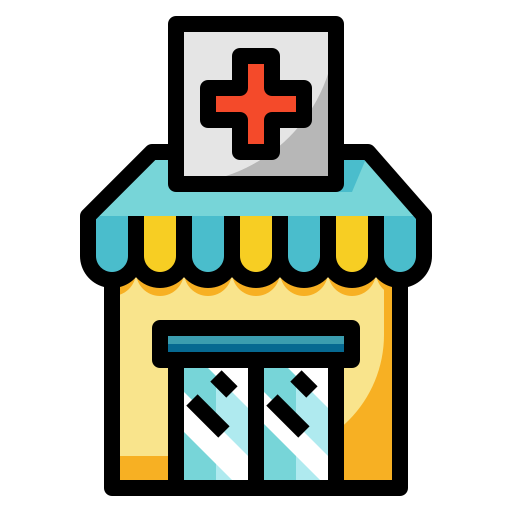 DICOM
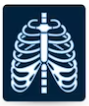 What is “Connectathon”?
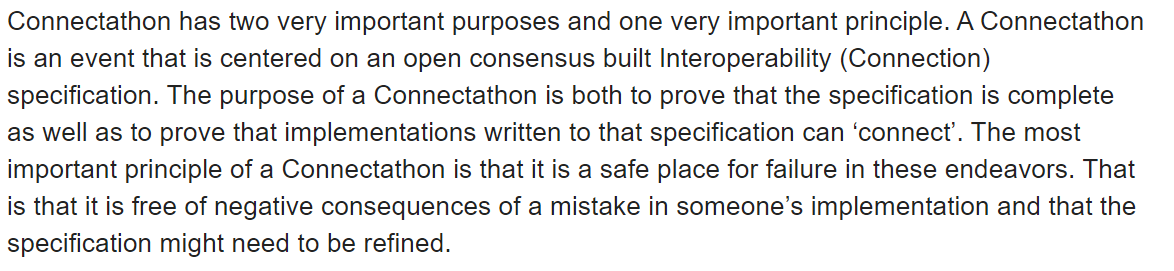 Source: https://healthcaresecprivacy.blogspot.com/2013/11/what-is-connectathon.html
The “first” FHIR Connectathon for HK
To be arranged on Summer 2023

Scope
Data mapping of eHRSS data sharable scope, data compliance level 3 discussion (HKCTT vs international standards)
Extension for HK localization for eHRSS

Encourage participant to generate the FHIR samples
Example: Allergy
Healthcare provider share Allergy record to eHRSS using FHIR

Reference (Data requirement, code value, sample data)
https://www.ehealth.gov.hk/filemanager/content/pdf/en/ehris/annex/appendix-a-vi-ehr-allergy.pdf

Sample data 

Participant create and submit the FHIR samples
Use FHIR validator (link) to check the submitted FHIR samples
Samples will collect at GitHub page
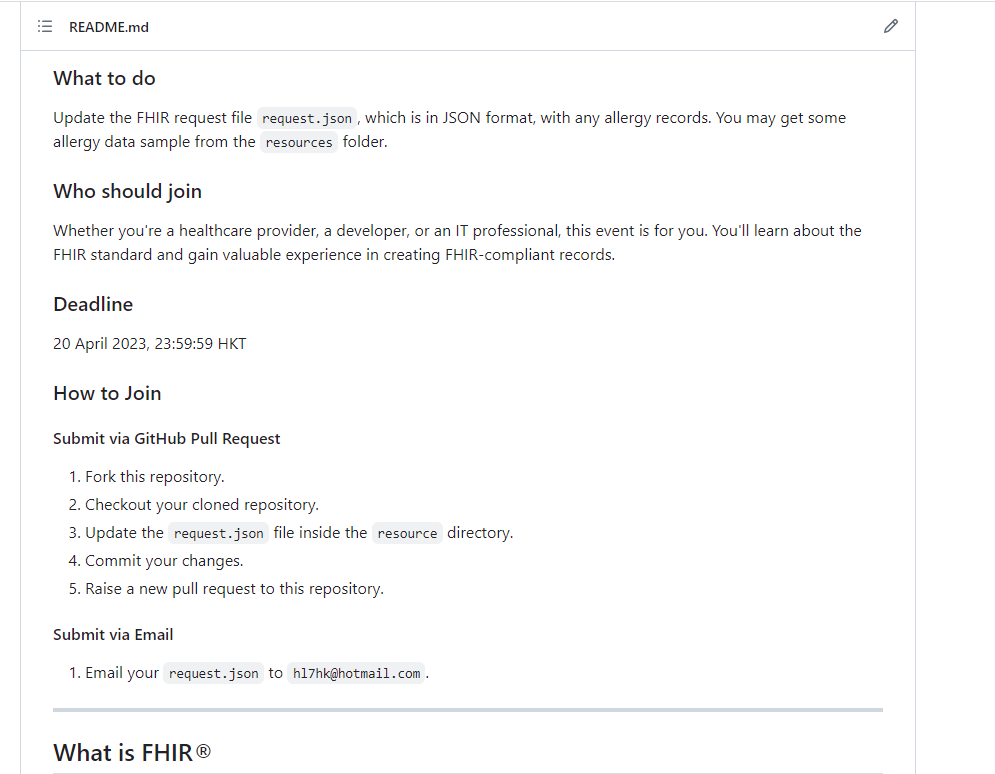 Expectation
Promote HL7 FHIR to HK eHealth community

Define HK EHRSS profile for data sharing 

Collect IPS implementation comment and feedback to Global Digital Health Partnership (GDHP) Interoperability Work Stream
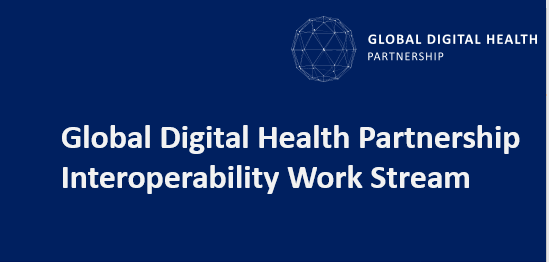 Closing Remark
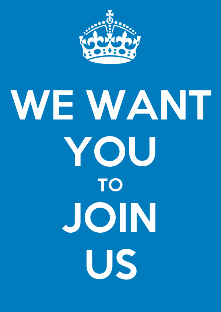 Reference Slides
International Patient Summary
International Patient Summary (IPS FHIR R4)
An International Patient Summary (IPS) document is an electronic health record extract containing essential healthcare information about a subject of care. As specified in EN 17269 and ISO/DIS 27269, it is designed for supporting the use case scenario for ‘unplanned, cross border care’, but it is not limited to it. It is intended to be international, i.e., to provide generic solutions for global application beyond a particular region or country.

The IPS dataset is minimal and non-exhaustive; specialty-agnostic and condition-independent; but still clinically relevant.
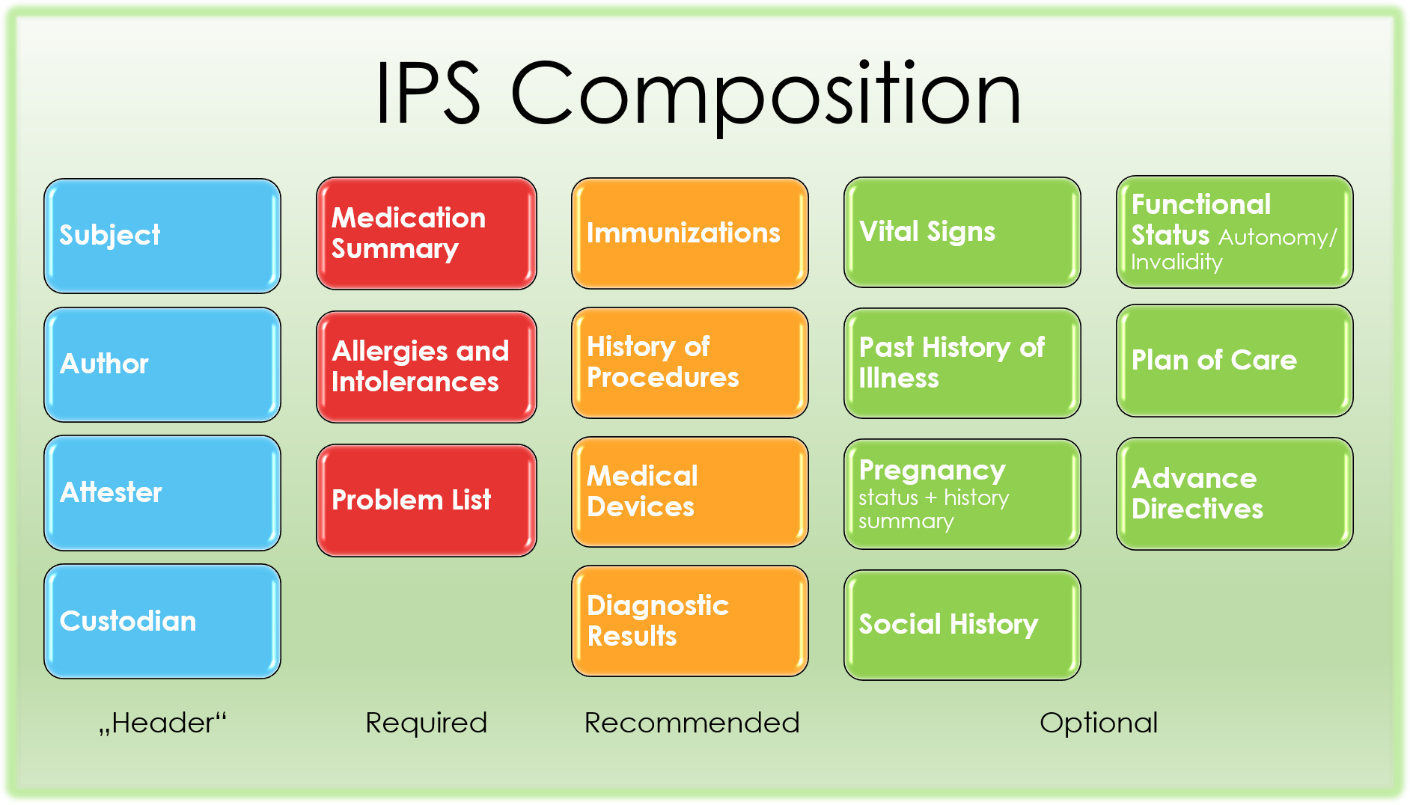 Header & Required
Recommended & Optional
13
HL7 FHIR IPS Implementation Guide
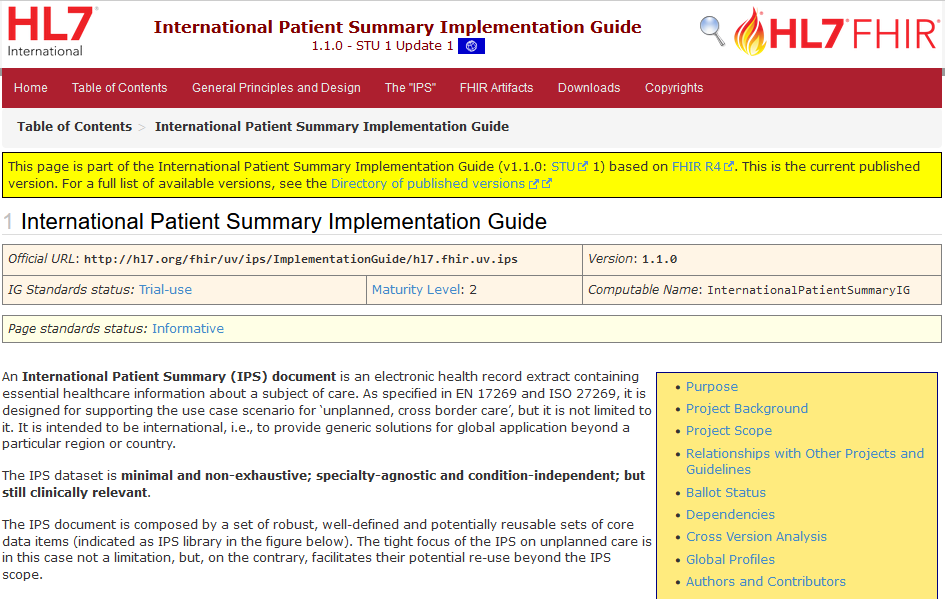 Standard for Trial Use
IPS Structure
Composition
Bundle
Composition (1)
Patient (1)
Practioner (*)
Organization (*)
AllergyIntolerance (*)
MedicationRequest(*)
MedicationStatement(*)
Condition (*)
Immunization (*)
Observation (*)
Other Resources (*)
Elements that describe the document (id, language, text, etc.)
Subject of the IPS
Author of the IPS
Clinical Services of IPS
Sections of the IPS
Narrative Text
Resource References
15